September 8, 2021

ILO Summit 2021
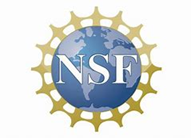 Agenda – Day 1
Agenda – Day 2
Agenda – Day 2
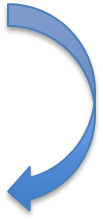 ILO Round Robin
24 ILOs, 3 minutes, 5 Crisp Bullets:

Your Center (or who you’re with)
Its Research Focus
Your Background
What you’re Focused on Right Now
What you’re looking to Get from the Summit
Break
15 Min